Niveau : 3e secondaire
LES POW-WOW /  Les Pow-wow, des événements traditionnels
Niveau : 3e secondaire
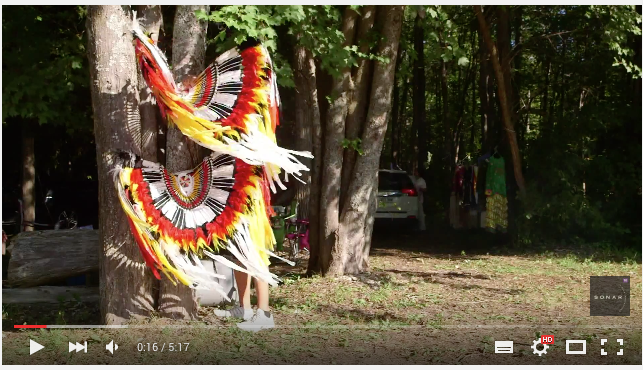 Niveau : 3e secondaire
Création d’un article de journal

 Énoncer le but de l’article
 Choisir le sujet de l’article
 Faire la recherche nécessaire
 Rédiger l’article
 Réviser l’article. Demander à une autre équipe de le relire
 Apporter les corrections et dactylographier l’article à l’ordinateur
 Passer au vérificateur d’orthographe
 Créer un recueil qui contiendra tous les articles des élèves
 
Guide de rédaction d’un article de nouvelles

Premier paragraphe
Dans les deux premières phrases, précisez qui, quoi, quand, où et pourquoi. Essayez d’accrocher le lecteur en commençant par une déclaration amusante, intelligente ou surprenante. Misez sur la variété : commencez votre article par une question ou une déclaration provocante.

Deuxième/troisième/quatrième paragraphe
Donnez les détails au lecteur. Insérez une ou deux citations. Écrivez à la troisième personne (il, elle, ils, elles). Faites preuve d’objectivité (ne donnez jamais votre opinion). Servez-vous des citations pour exprimer les opinions d’autres personnes.

Dernier paragraphe
Récapitulez (n’utilisez pas en conclusion ou pour terminer). Essayer de finir par une citation ou une phrase percutante.